Globalization Unit 1
Space-Time Compression, 1492–1962
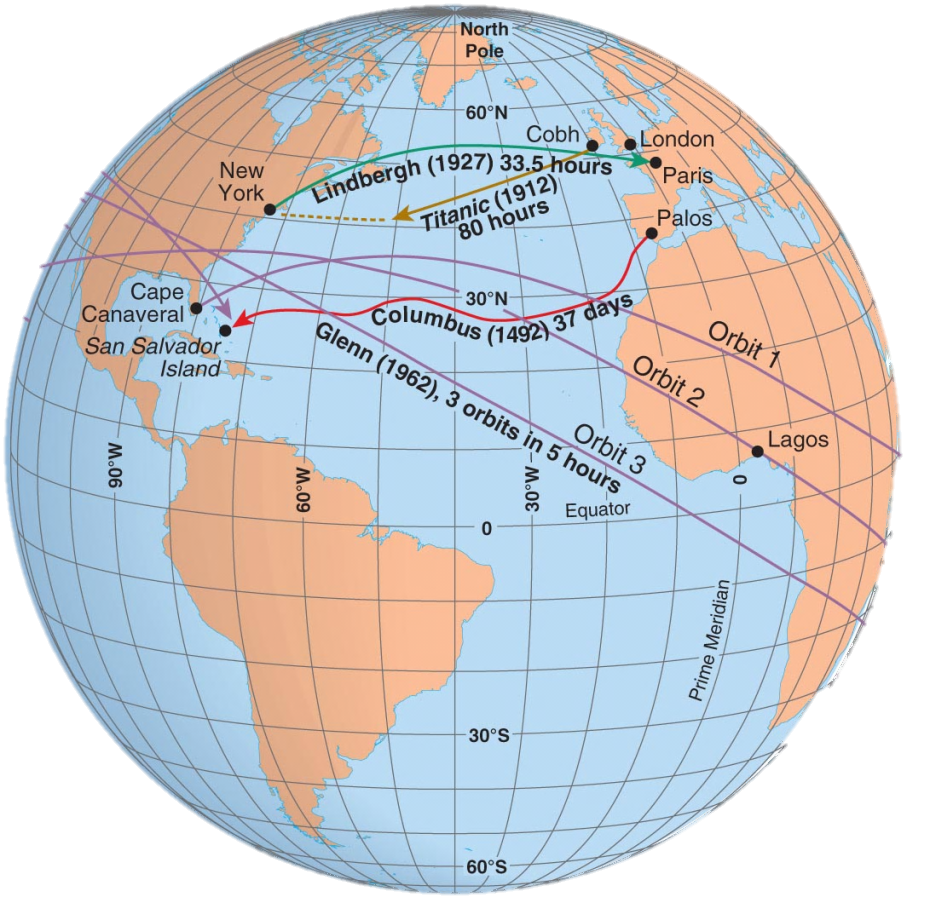 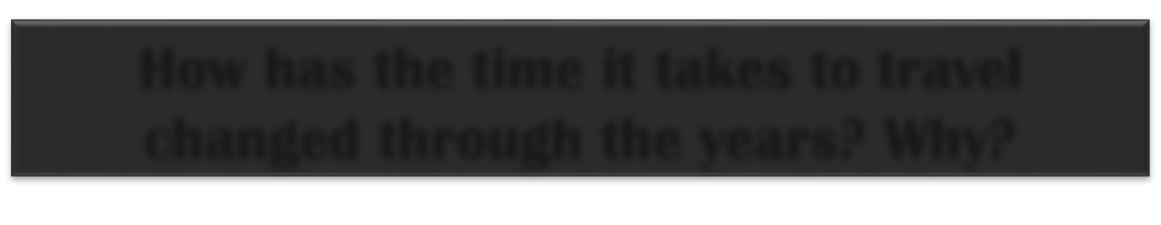 How has the time it takes to travel changed through the years? Why?
Distance
Distance and Time
Space-time compression is the shrinking “time distance” between locations because of improved methods of transportation and communication
Example: New York and London are separated by an ocean, but the development of air travel greatly reduced travel time between them and now feel much closer today than in the 19th century
Result: global forces are influencing culture everywhere and reducing local diversity more than ever before
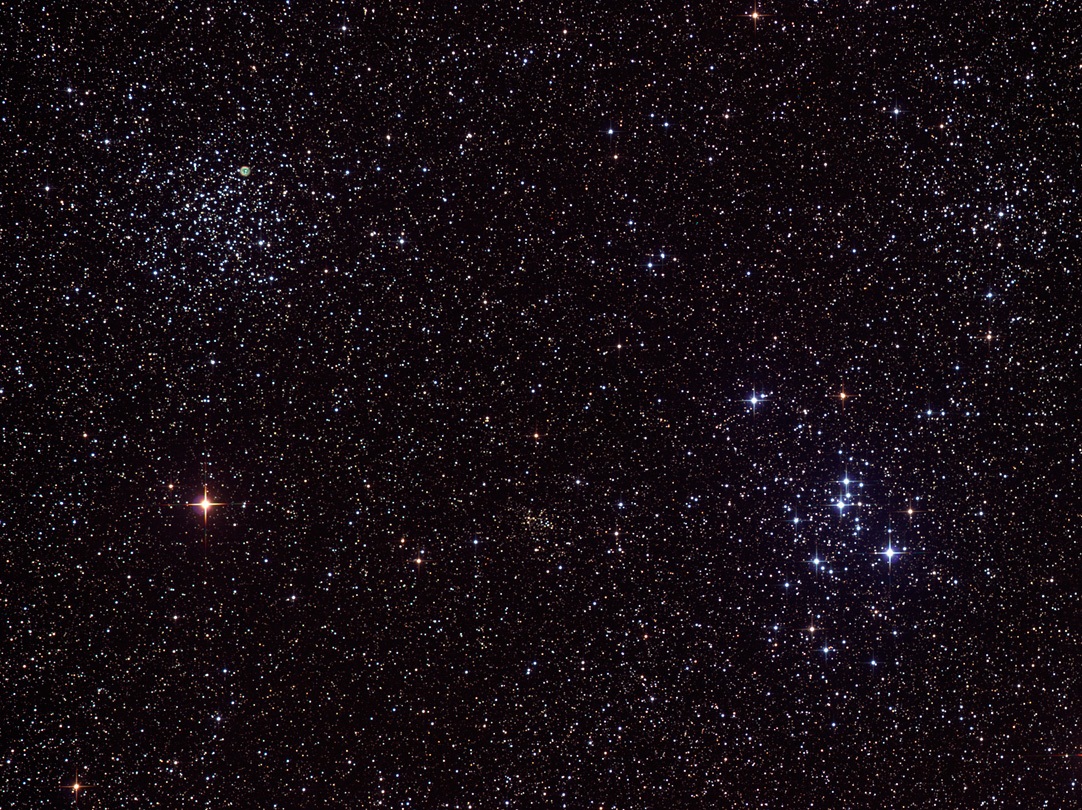 1500-1840
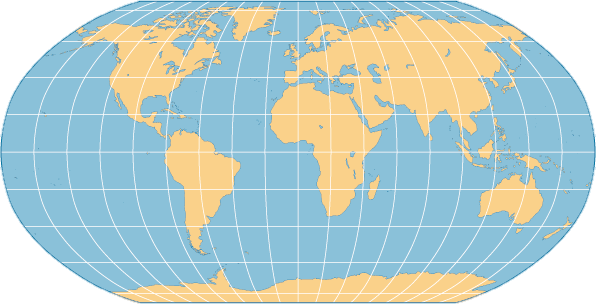 1850-1930
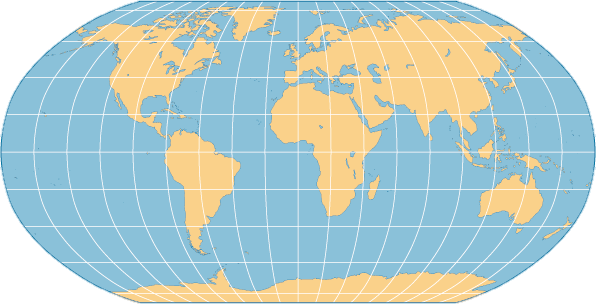 1950s
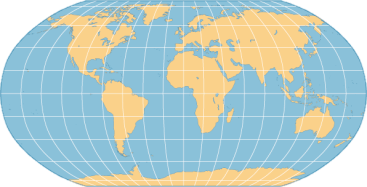 1960s
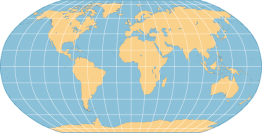 1980s
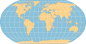 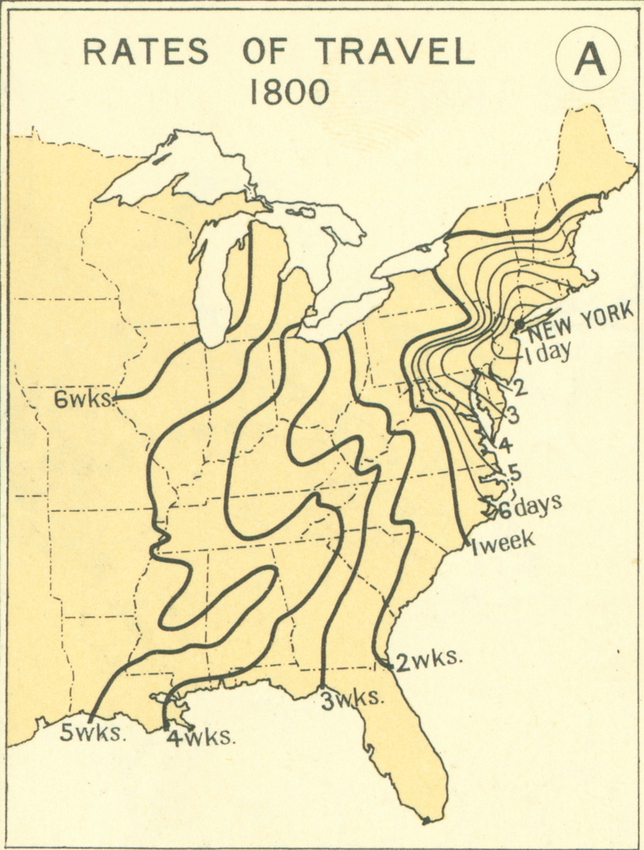 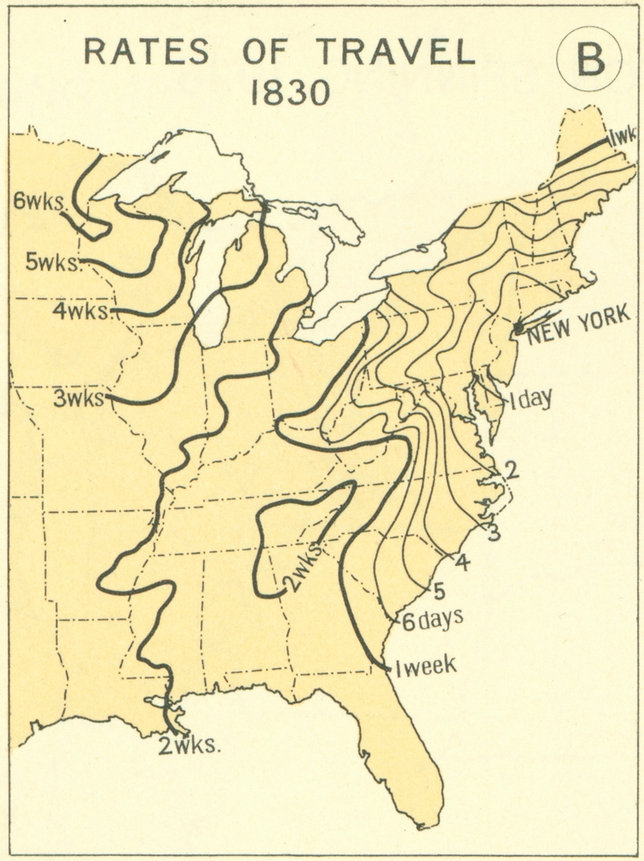 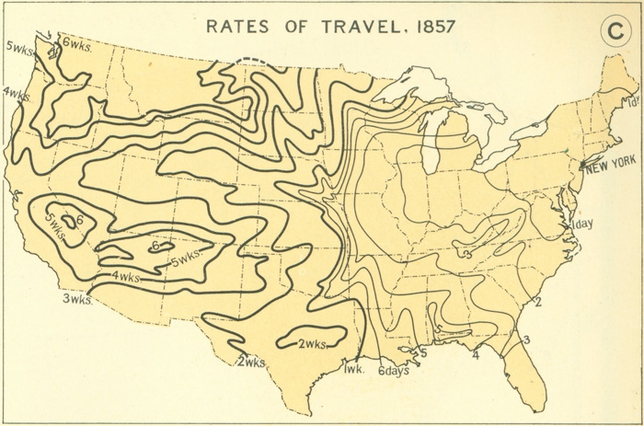 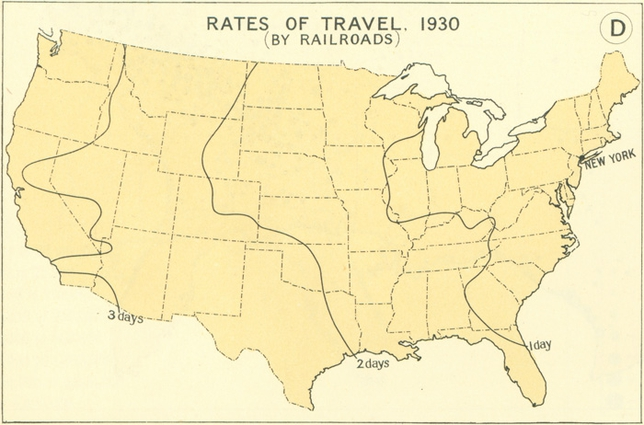 How long does it take today?
Distance
Distance and Connection
Spatial interaction refers to the contact, movement, and flow of things between locations – physical (through roads) or information (through radio or Internet) 
The increasing connection between places is reflected in the growth of spatial interaction
The friction of distance indicates that when things are farther apart, they tend to be less well connected
Distance
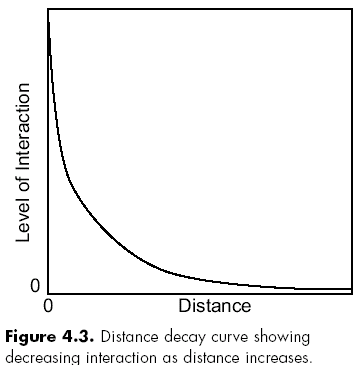 Distance-decay - Contact diminishes with increasing distance
Example: the weakening of a radio signal as it travels across space away from a radio tower – friction of distance causes the decay, or weakening, of the signal.
Improvements in transportation, communication, and infrastructure have reduced the friction as they have increased the spatial interaction.
Distance Decay of Retail Stores
Distance-decay - Contact diminishes with increasing distance
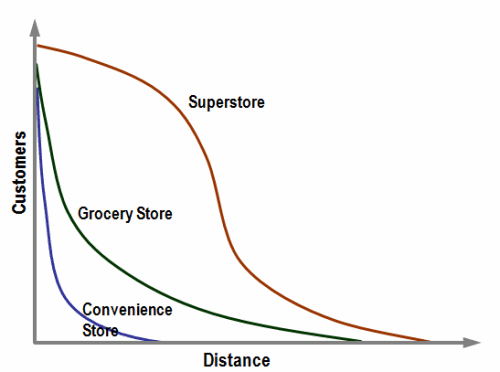 Barriers to Diffusion
Distance
Physical barriers
Political barriers
Cultural barriers
Economic barriers
Name that Diffusion
Some scenarios may have more than one type of diffusion
Agenda, Jan. 17
Unit 1 Vocab Match
Globalization Article Tic-Tac-Toe
Globalization Response (in Verge)
Globalization:
the increasing interconnectedness of people and places through the converging processes of economic, political, and cultural change
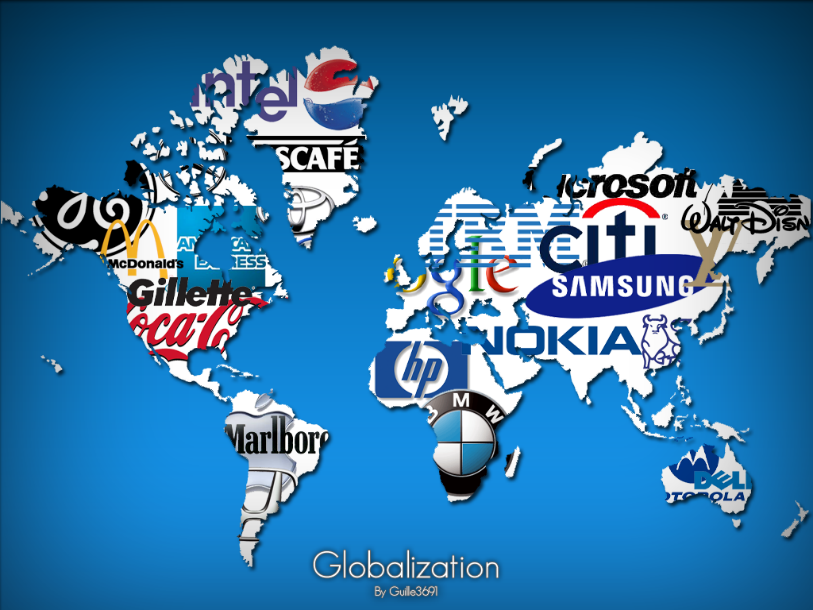 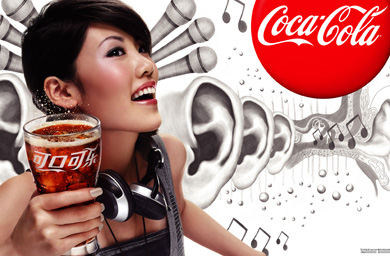 [Speaker Notes: Once distant countries, now linked through commerce, transpo, and communications.]
Globalization:
the increasing interconnectedness of people and places through the converging processes of economic, political, and cultural change
Distant regions and cultures are now linked through travel, commerce, communications
Scale of the world is shrinking, in the ability of a person, object, or idea to interact with a person, object or idea
Through communications and transportation: reducing the friction of distance and barriers of worldwide exchange, reduction of costs have fallen rapidly
[Speaker Notes: Once distant countries, now linked through commerce, transpo, and communications.]
SPATIAL INTERACTION
Distance decay
Contact diminishes with increasing distance

Space-Time Compression 
Reduction in time for something to reach another place

Uneven Development
	 increasing gap in economic conditions between regions
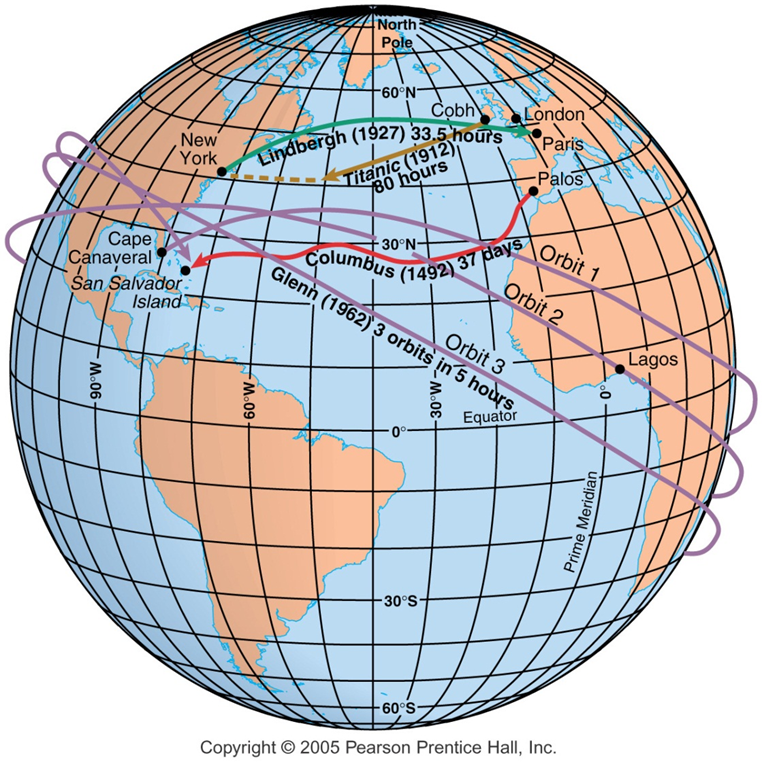 [Speaker Notes: Connection refers to relationships among people and objects across the barrier of space.
Diffusion is the process by which a characteristic spreads across space from one place to another overtime.]
Globalization
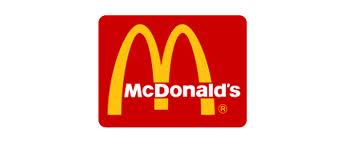 Global Economy and Geopolitics
Finance and business intertwined globally
Transnational corporations
Globalization of labor 
Housing bubble of 2009
Abundance of goods and services
Supranational organizations: EU, NATO, WTO, UN, IMF…
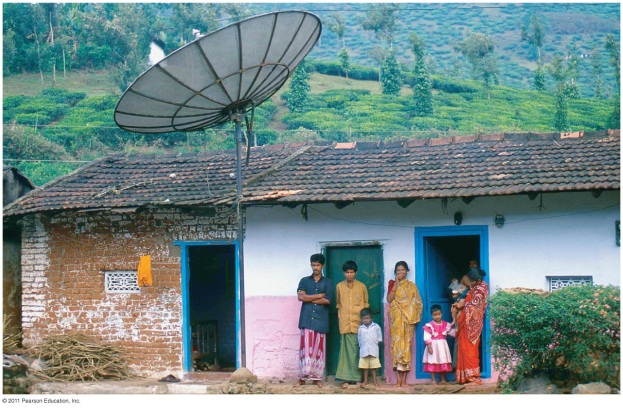 Global Culture
Increasingly uniform landscapes
Consumer culture, loss of folk culture
Fast food, gas stations, retail chains
Religions
English 
What is the connection between globalization and diffusion?
SPEED Approach
Speed Approach to look at geographic issues:
S – Social
P – Political 
E – Economic 
E – Environmental 
D – Demographic
Tic-Tac-Toe Must create tic-tac-toe with middle article